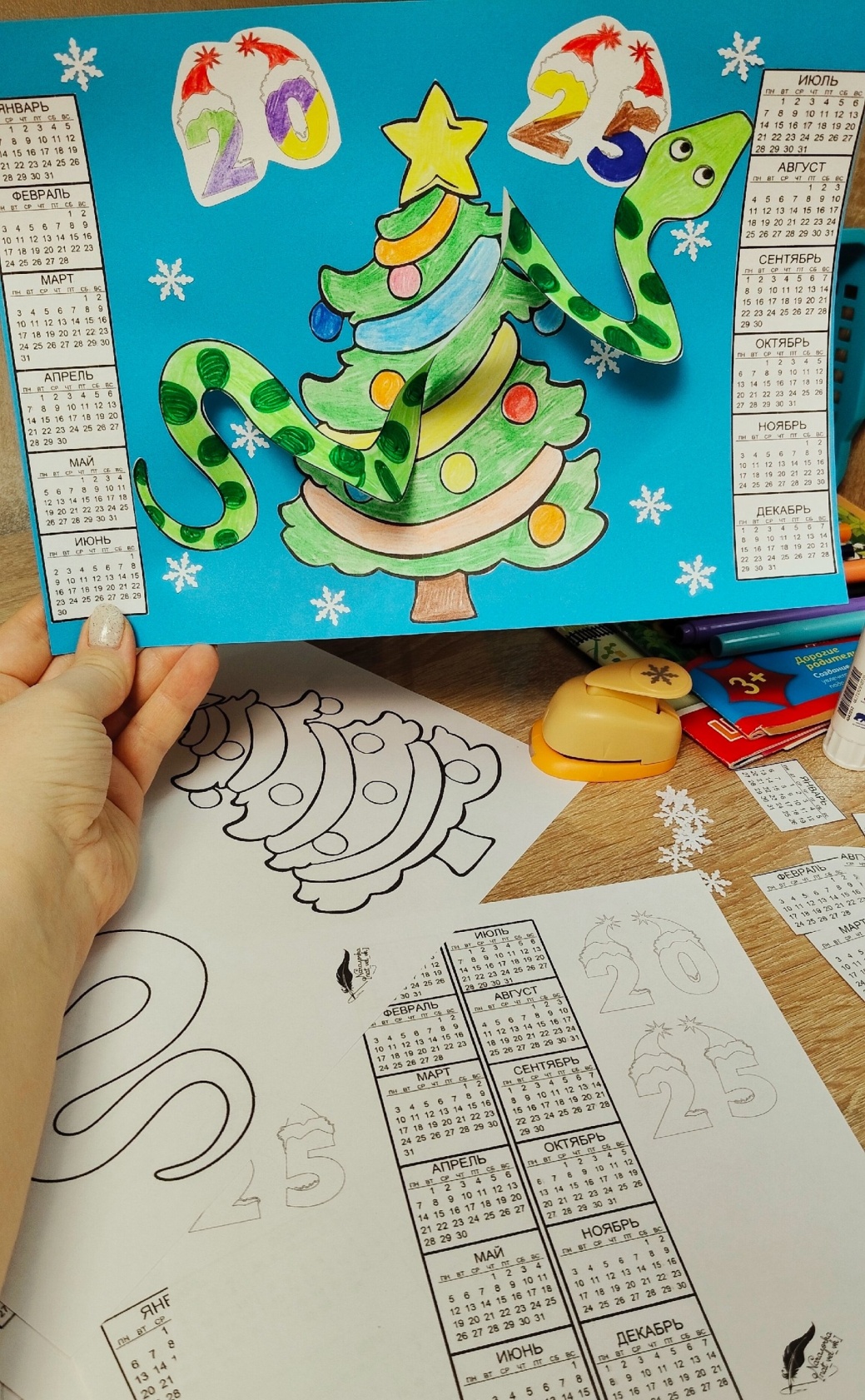 Календарь на 2025 год своими руками
ХОД РАБОТЫ
Раскрашиваем.
Вырезаем.
Приклеиваем к основе (картон).
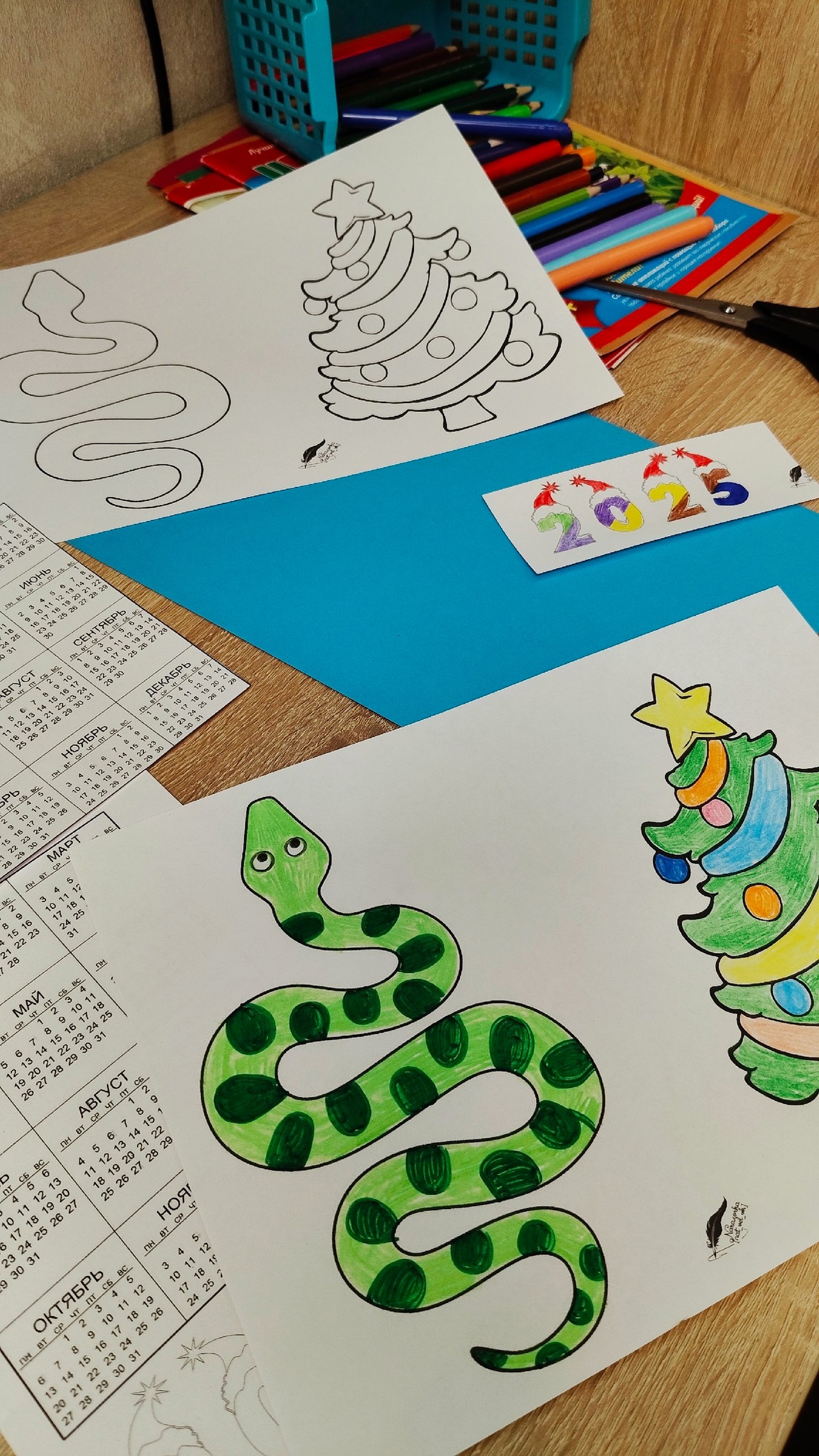 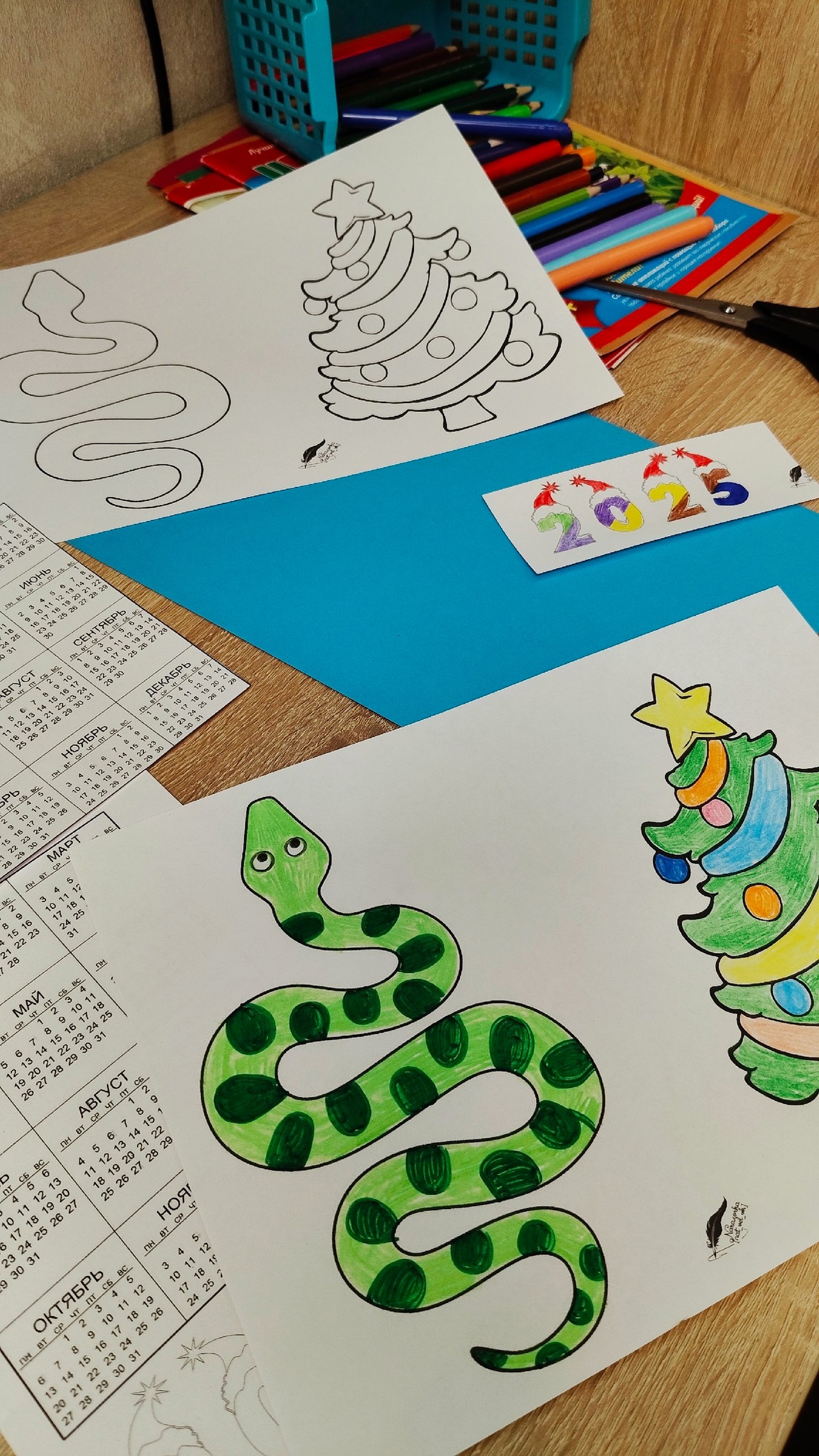 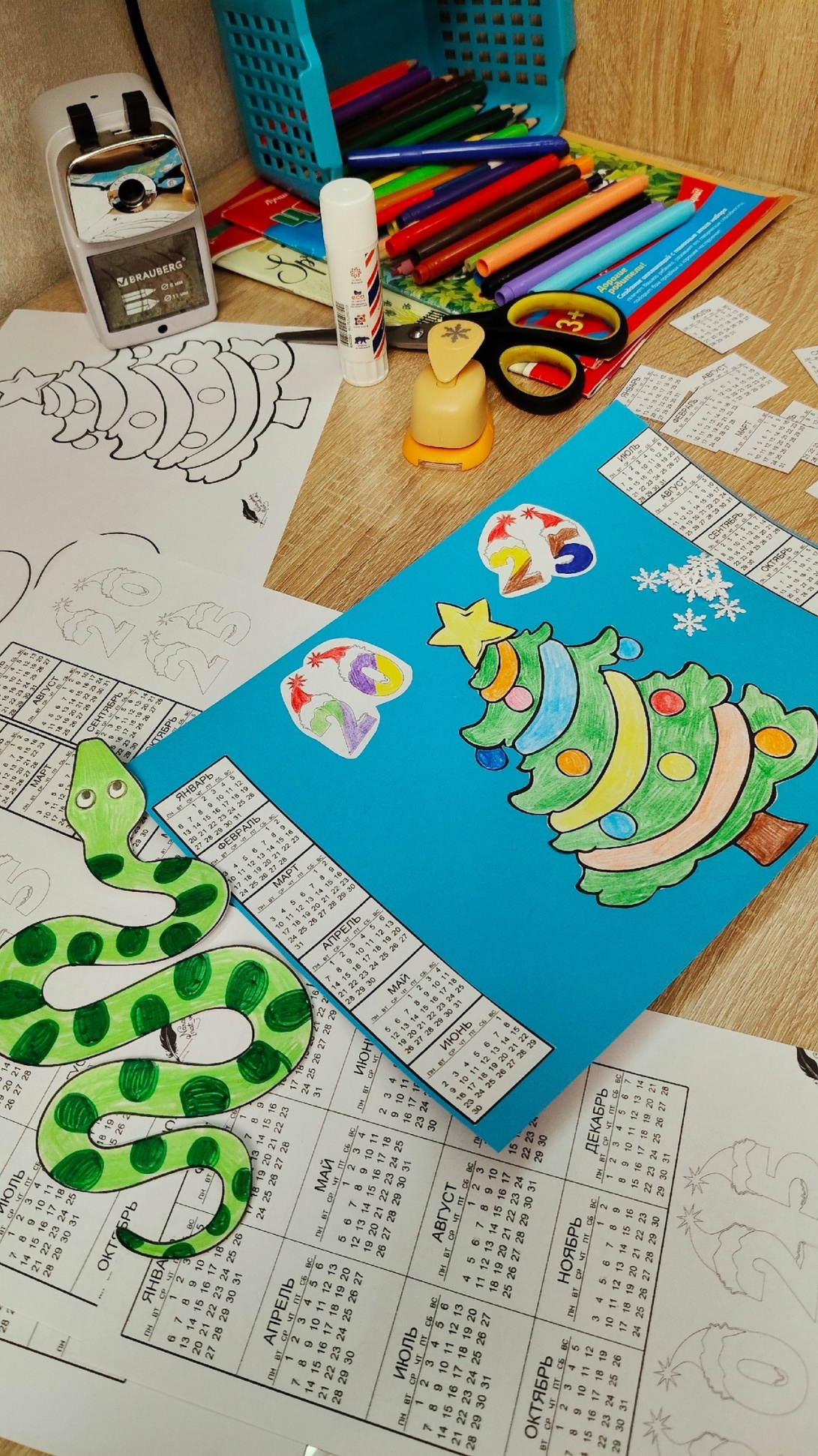